Go ahead and open up the “Braking Distance” Excel spreadsheet.  

Take a few moments to insert the perception reaction distances and both braking
 distances (dry and icy pavement) into the spreadsheet!
Now let’s create a scatterplot of these data!

(A “scatterplot” is a graph that allows you to see interplay (“correlation”) between two variables)
What pattern appears to exist between braking distances and speed?

And, more importantly…
WHY?
What is “correlation?”
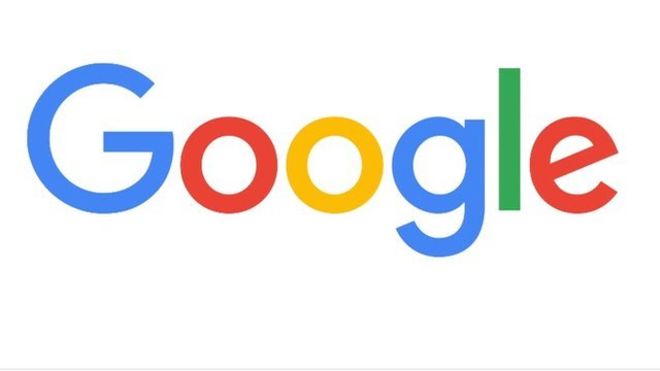 it up!
Let’s hear some ideas!
Let’s brainstorm…
Positive Correlation: “as one variable
goes up, the other one trends up, too!”
(or, the reverse – as one goes down, the other goes down, too)
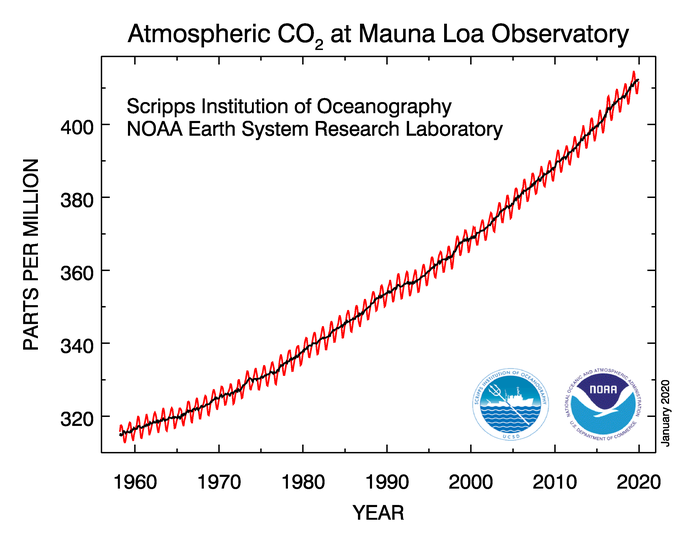 Source: Earth System Research Laboratory (Global Research Division)
Positive Correlation:  
(slightly more messy, but also more realistic)
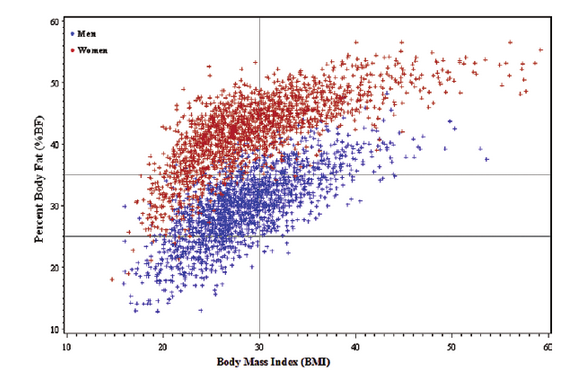 Source: Android Adiposity and Lack of Moderate and Vigorous Physical Activity 
Are Associated With Insulin Resistance and Diabetes in Aging Adults (Peterson et. al.)
Negative Correlation: “as one variable
goes up, the other one trends down.”
(or, the reverse)
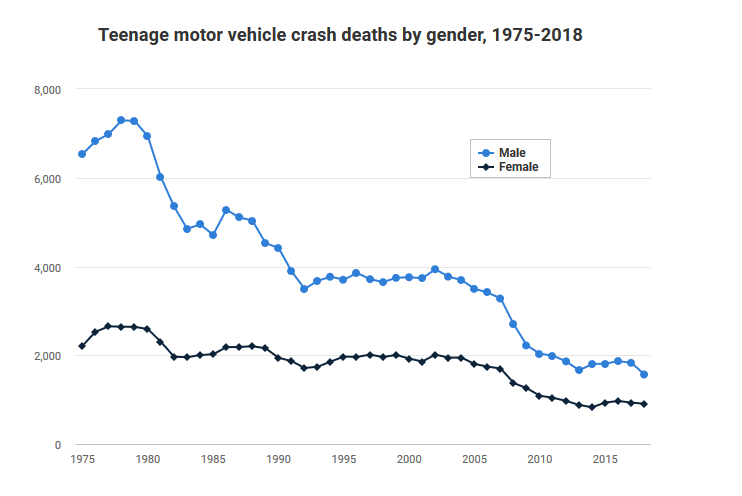 Source: 

https://www-fars.nhtsa.dot.gov/Main/index.aspx
Negative Correlation:  
(again, slightly more messy, but also more realistic)
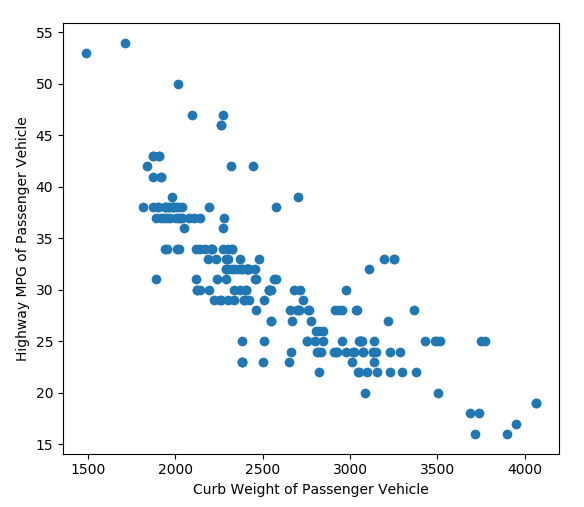 Source: The Automobile Data Set, UC Irvine ML Repository
Is there a Correlation?
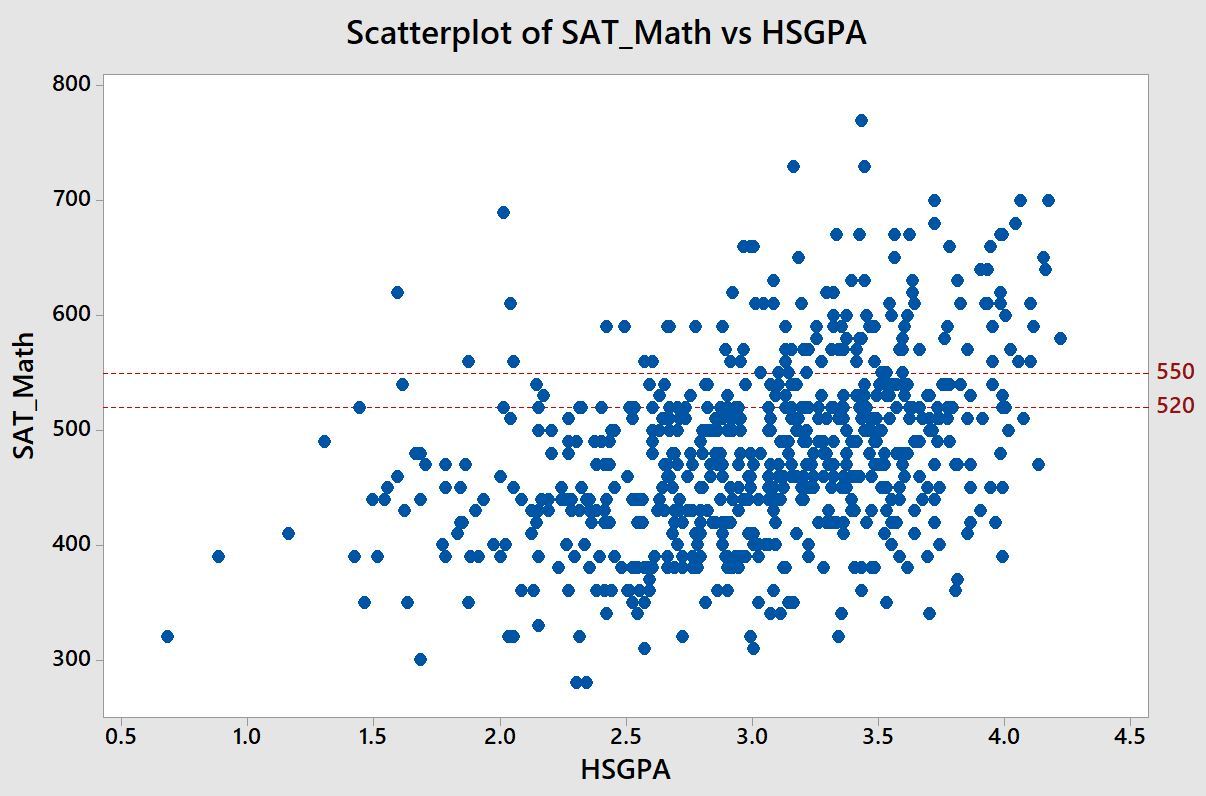 Is there a Correlation?
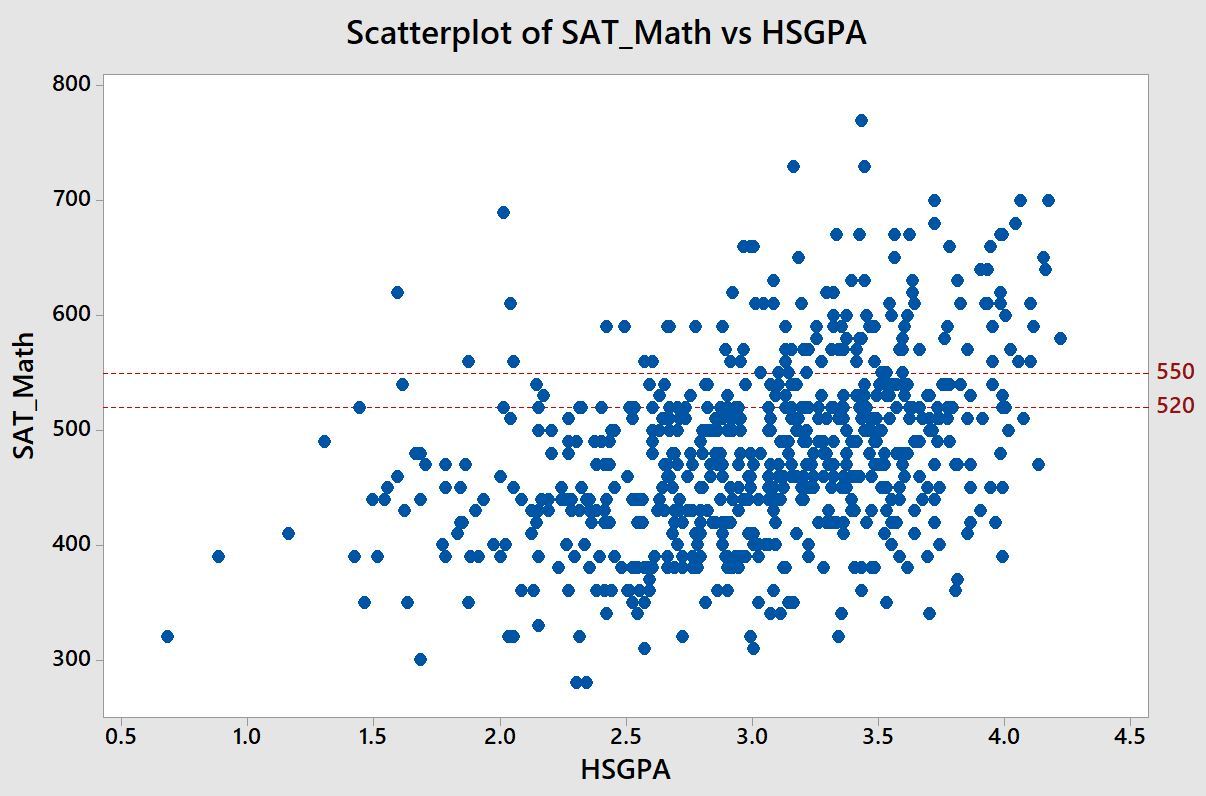 Source: The Joint Use of Standardized  Test Scores and High School Grade Point Average for Predicting Success at Community Colleges (Westrick)
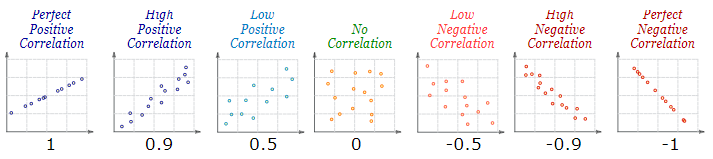 Is there a Correlation?

(let’s try one ourselves…open up the “Mystery Data” sheet from the resources page of the syllabus!)
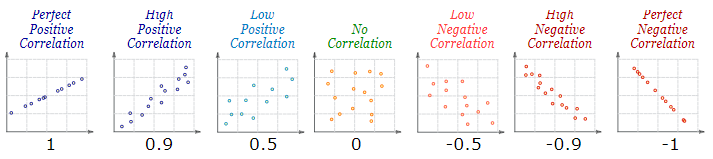 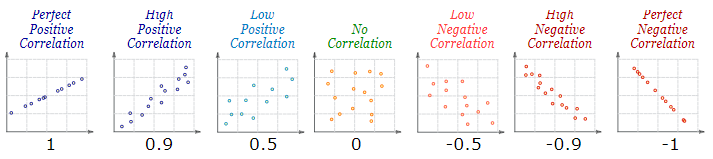 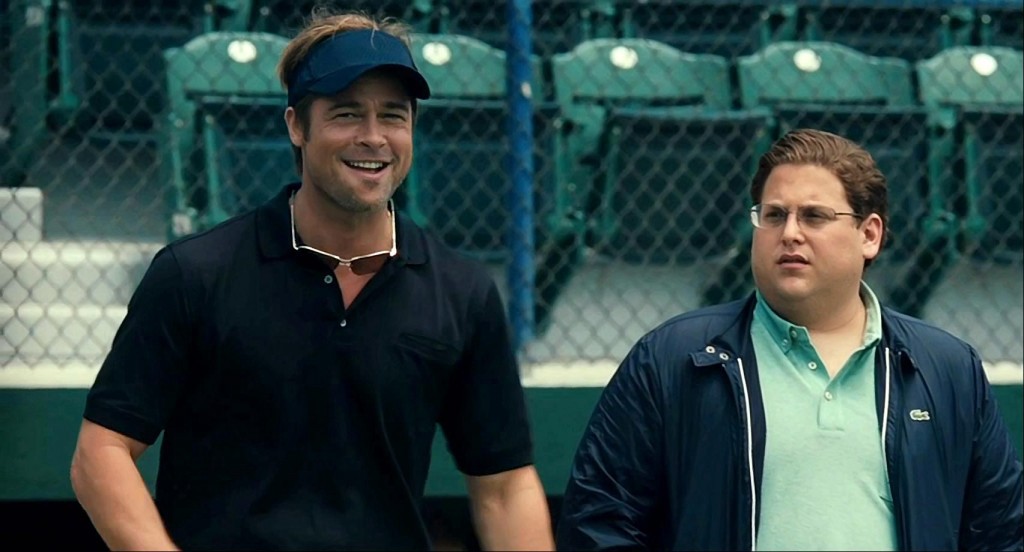 Let’s play Moneyball!